Корюкина Елена Николаевна, 
детский психолог, 

директор ГБОУ «Психологический центр» г. Михайловска
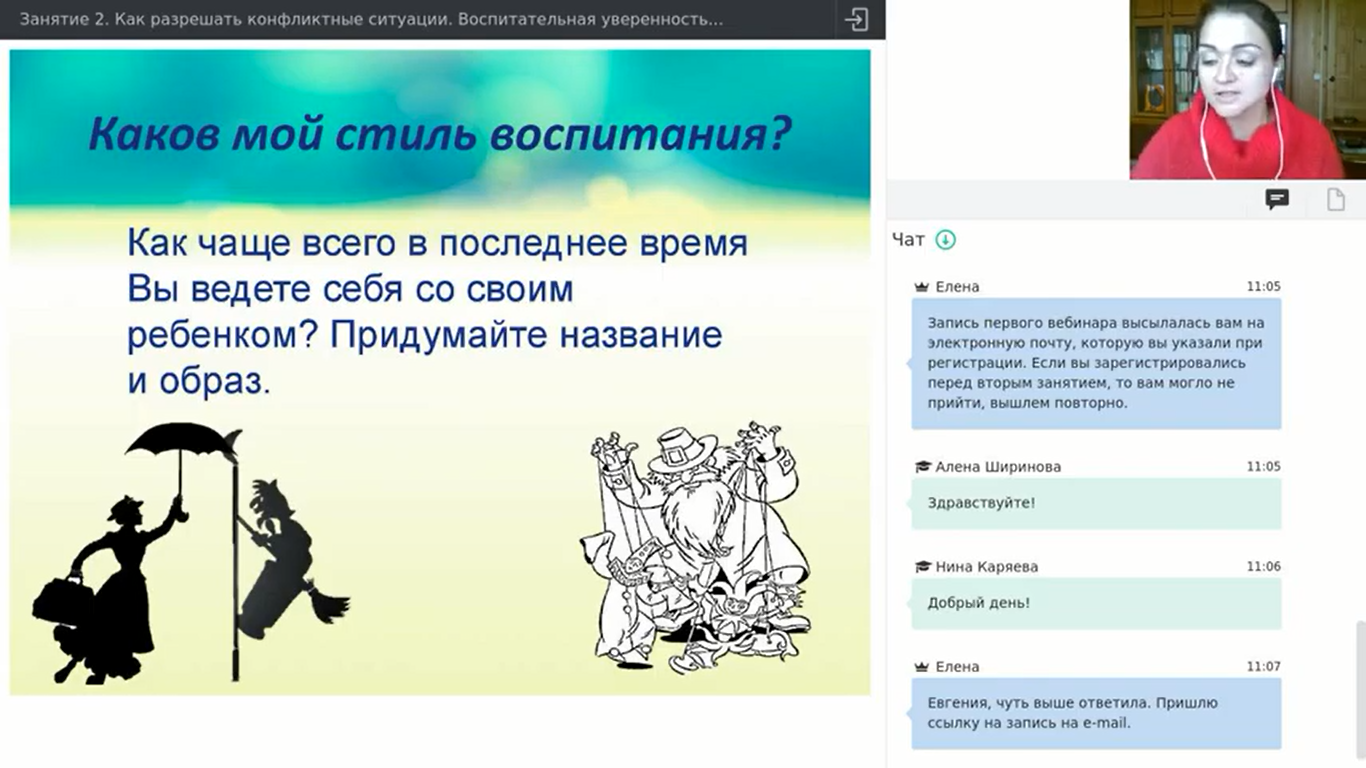 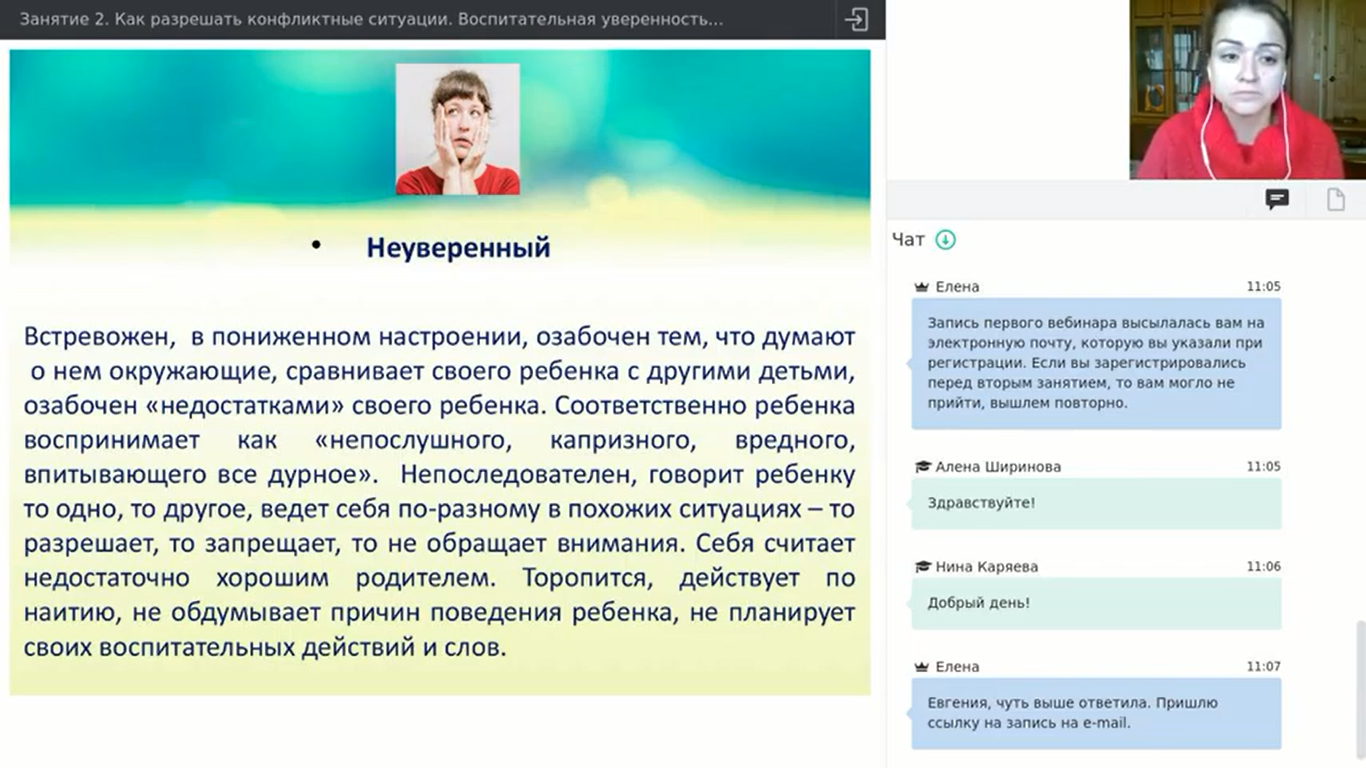 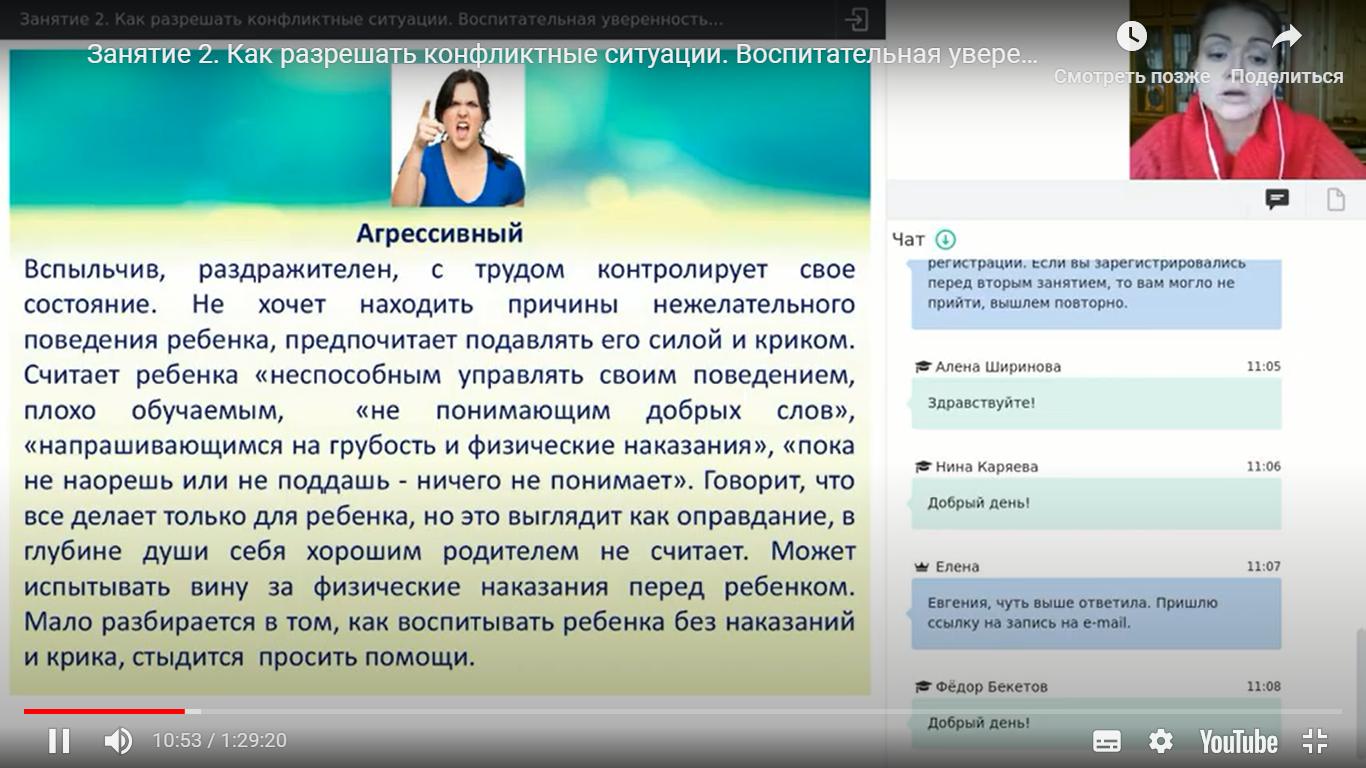 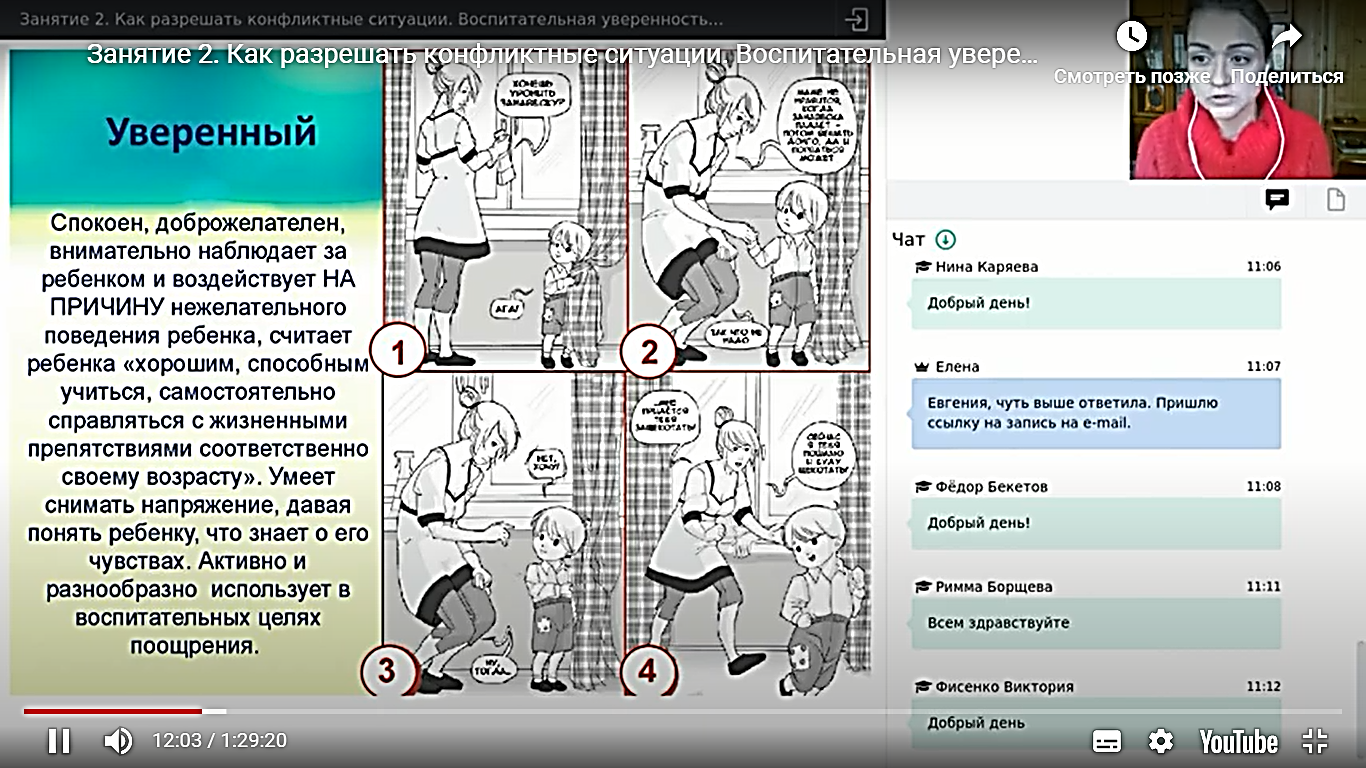 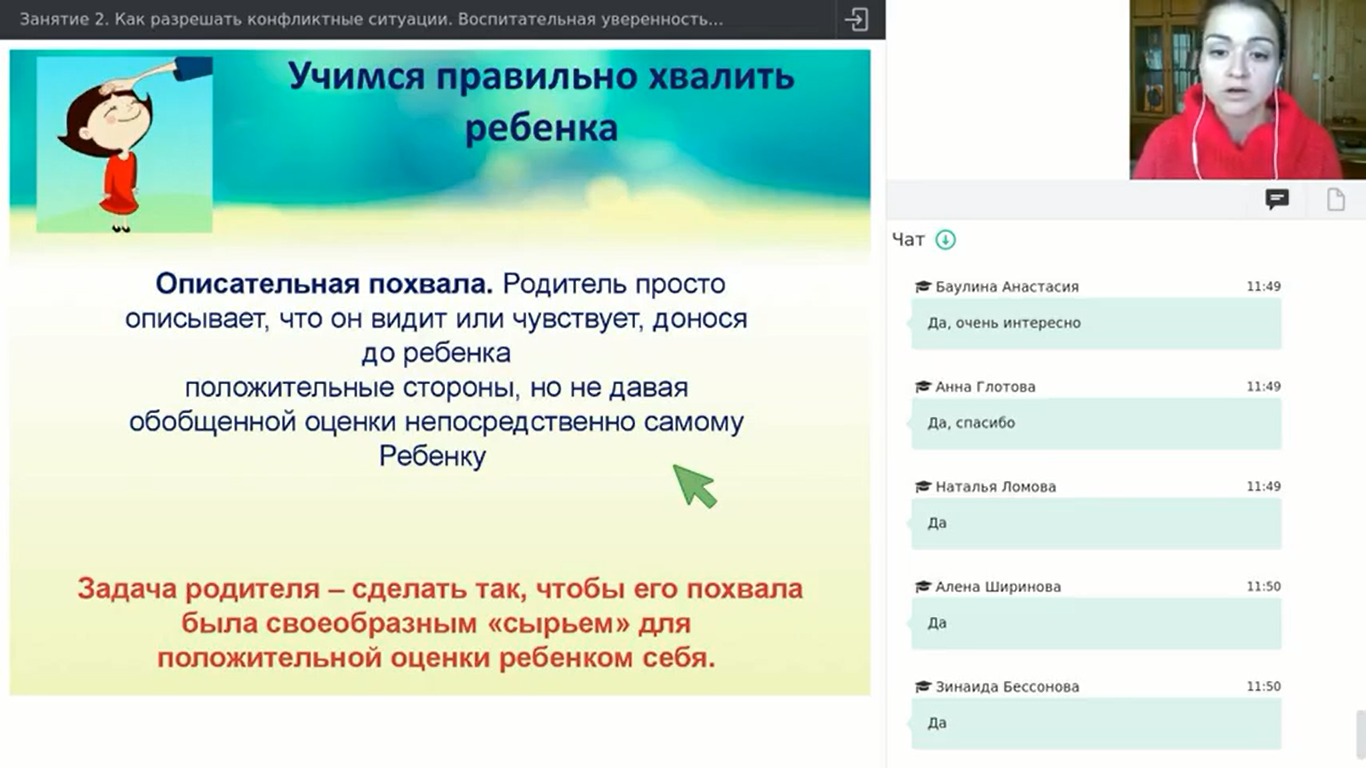 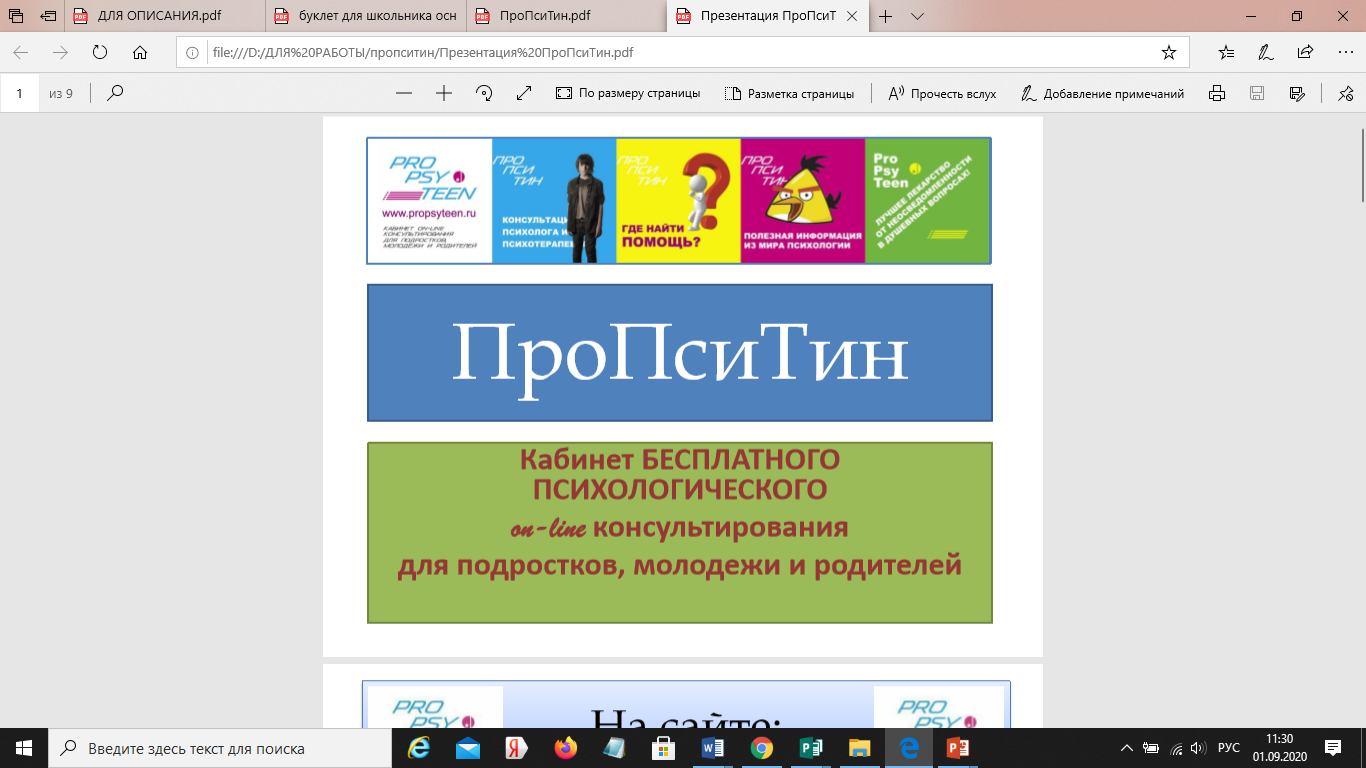 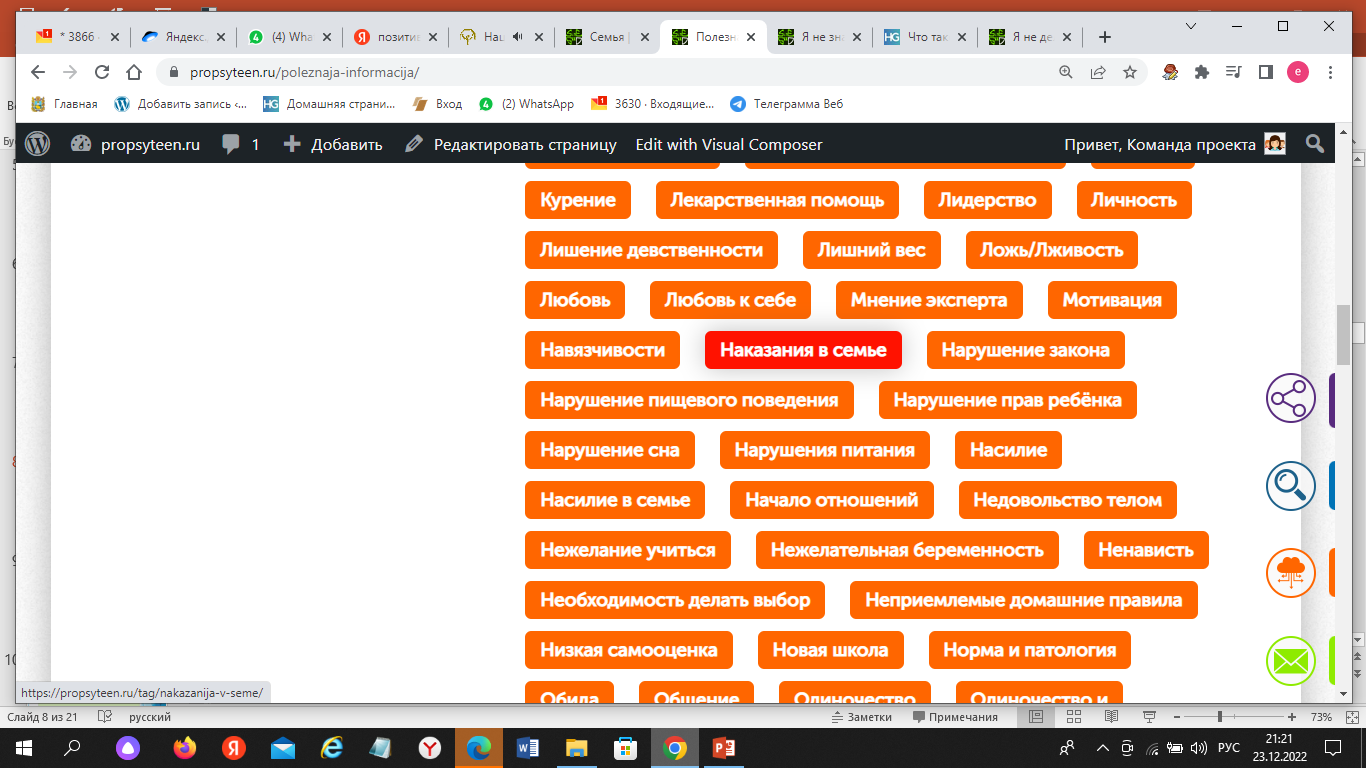 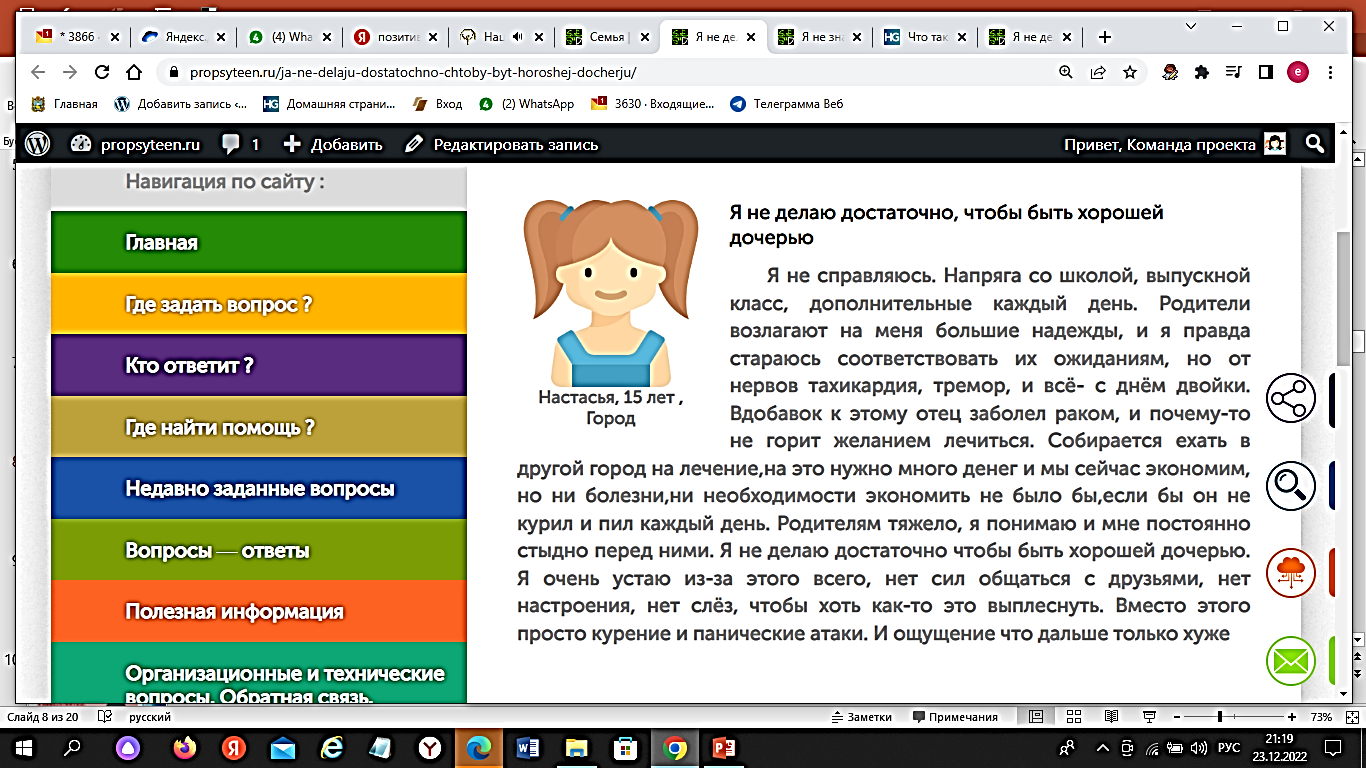 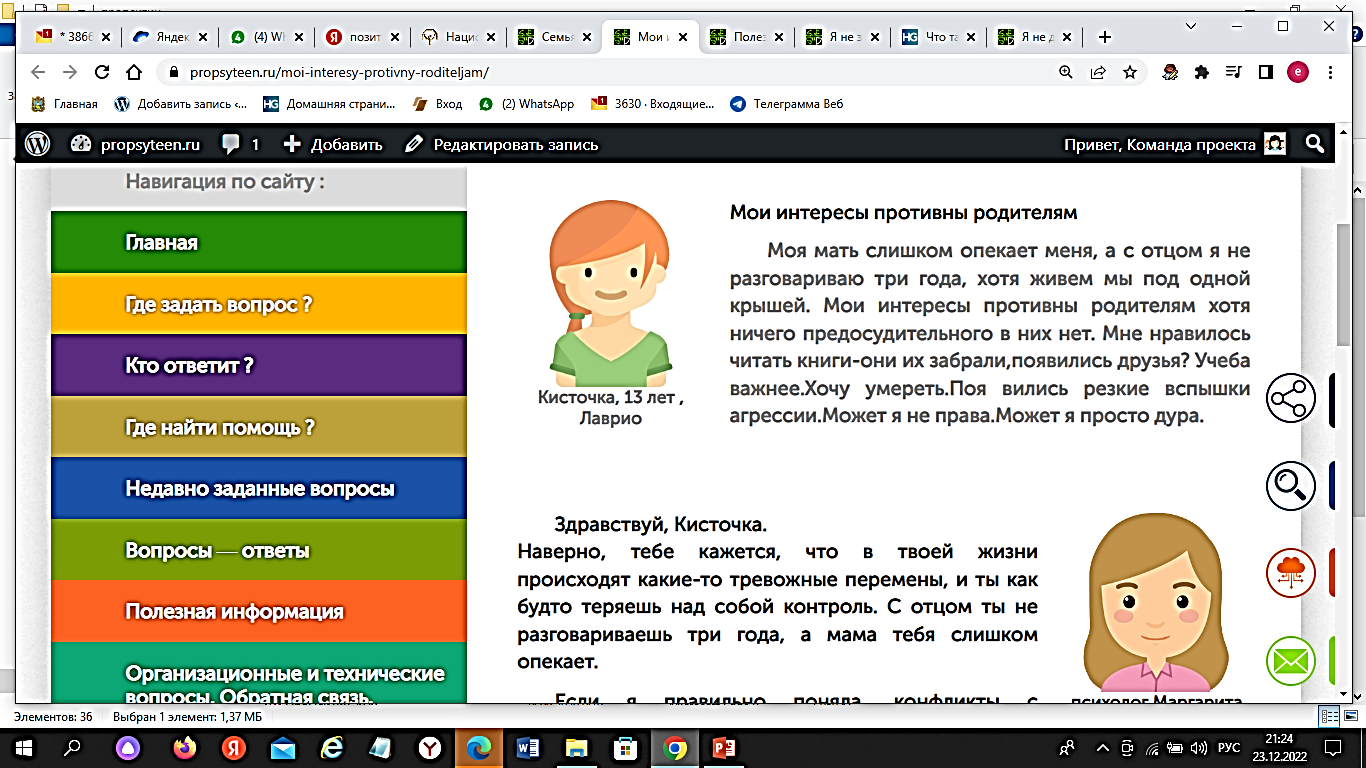 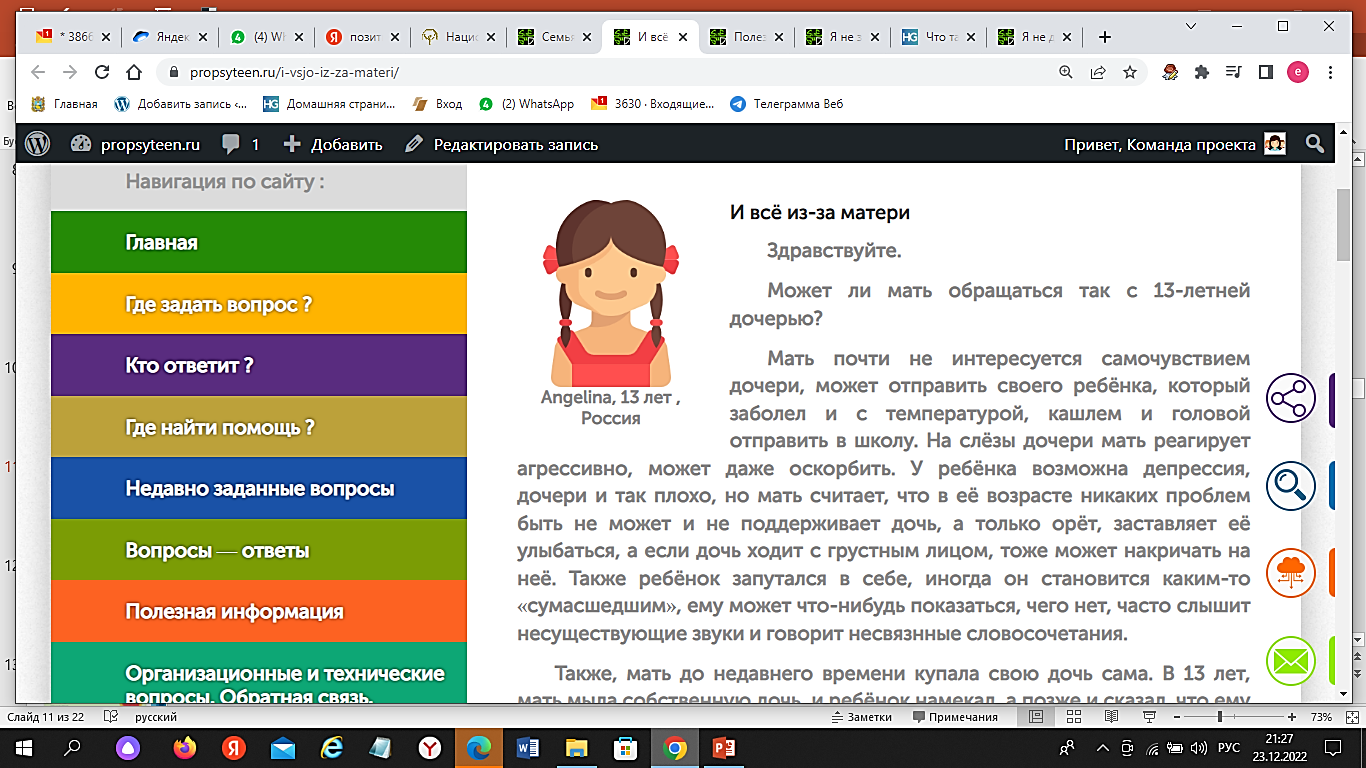 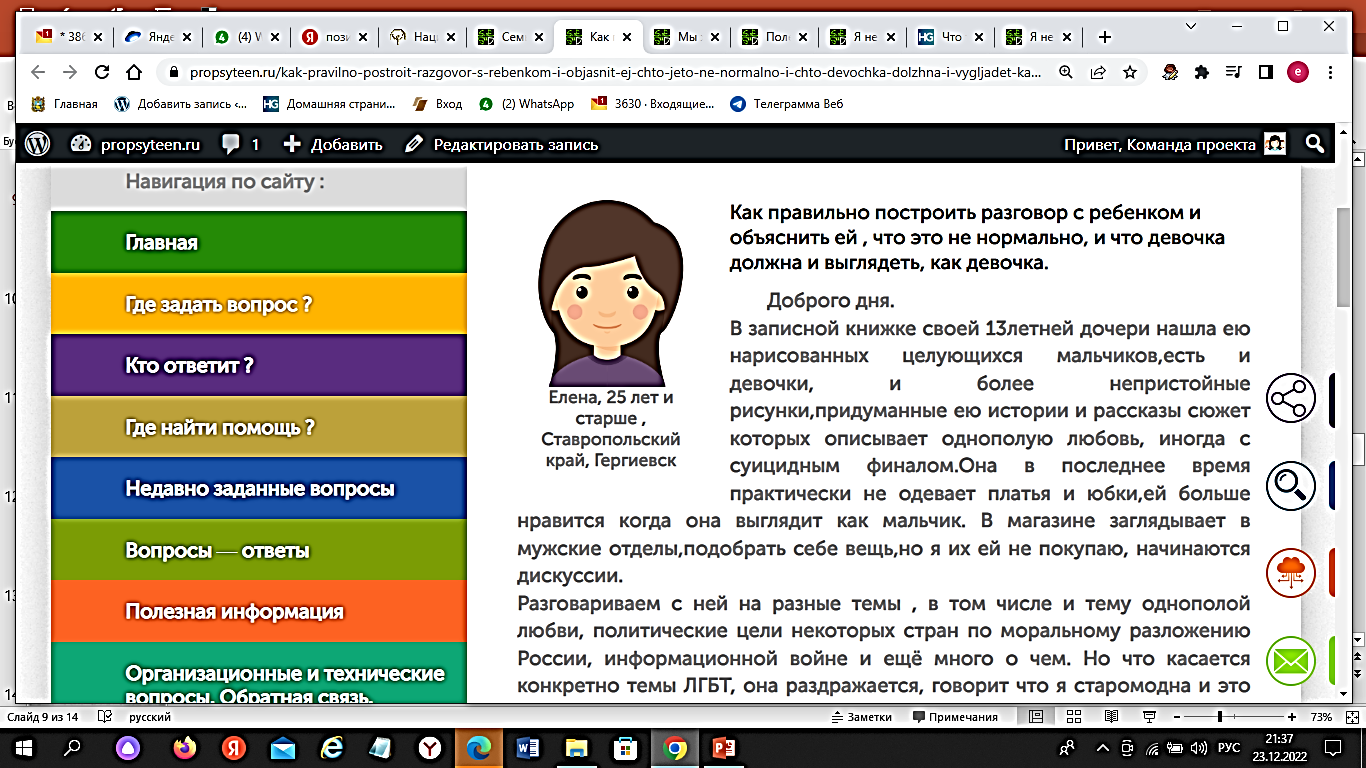 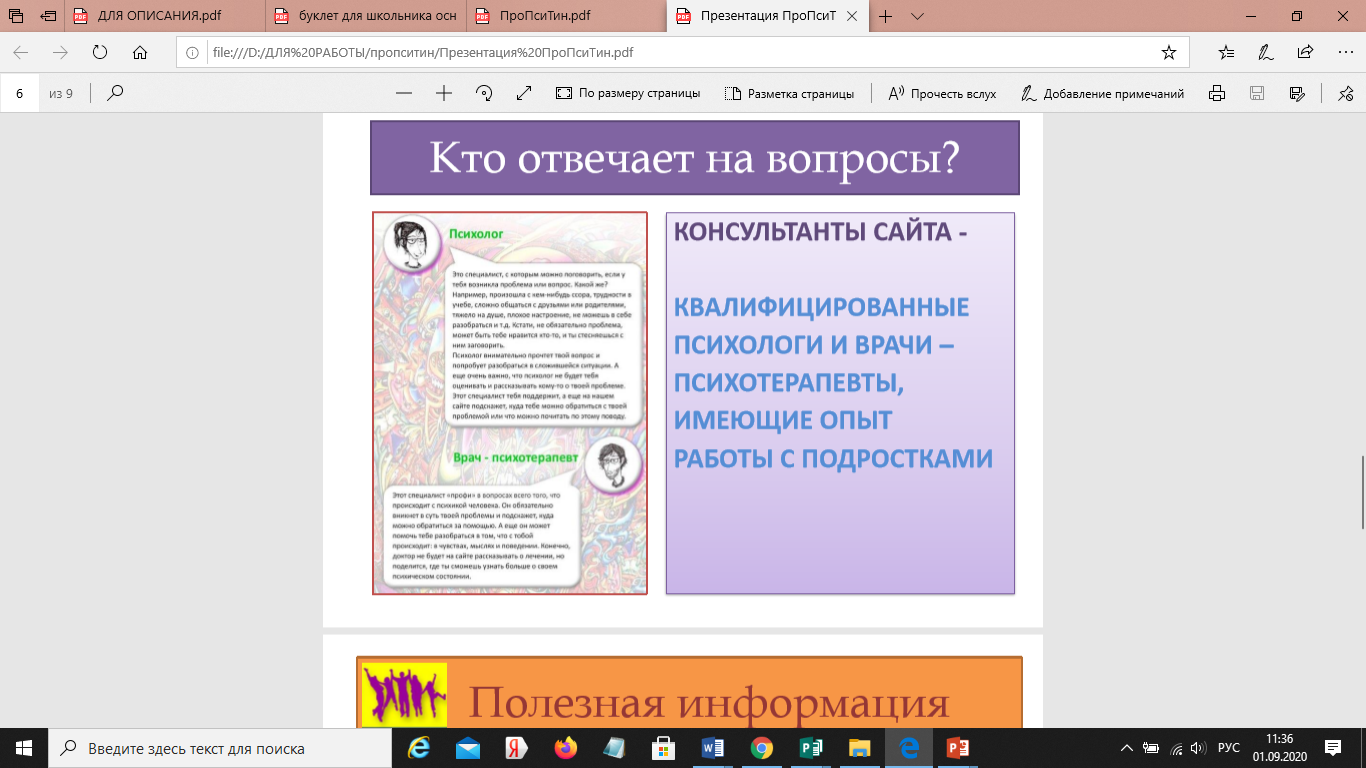 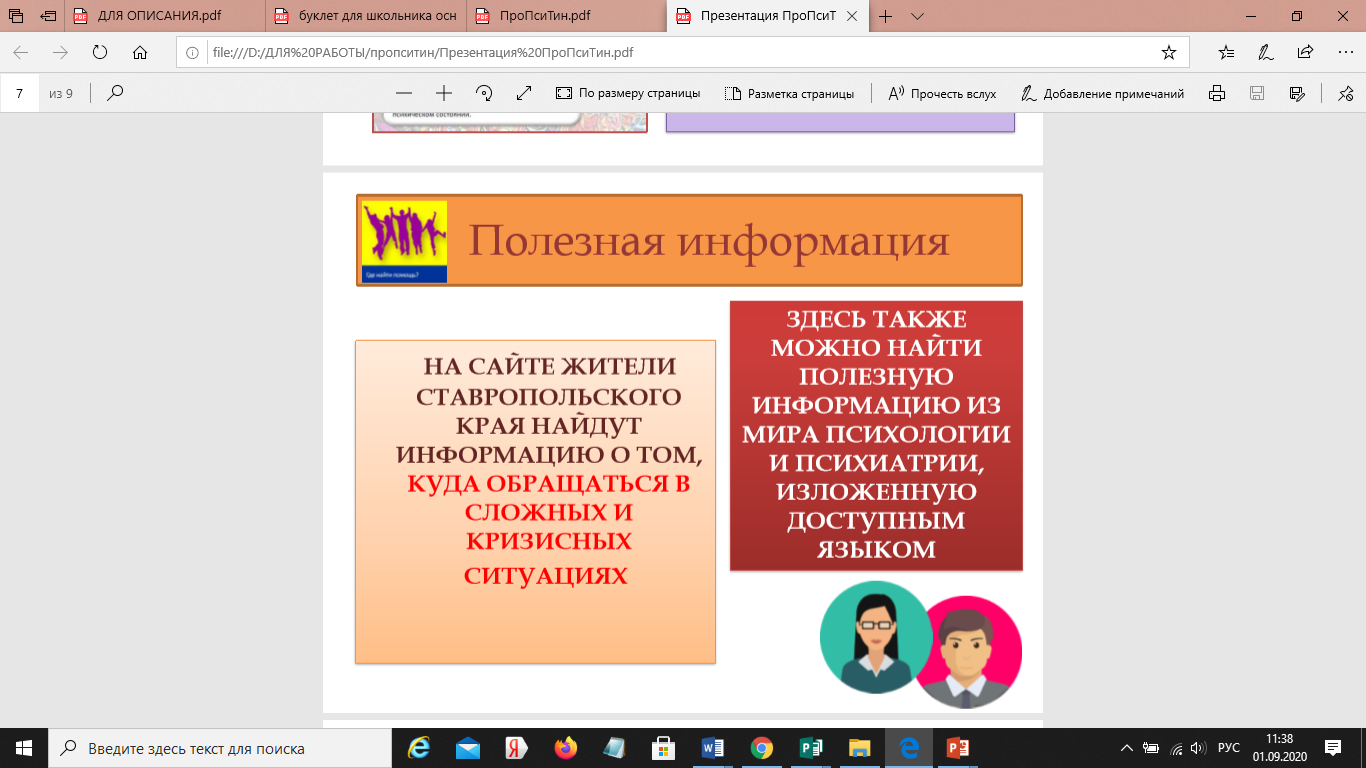 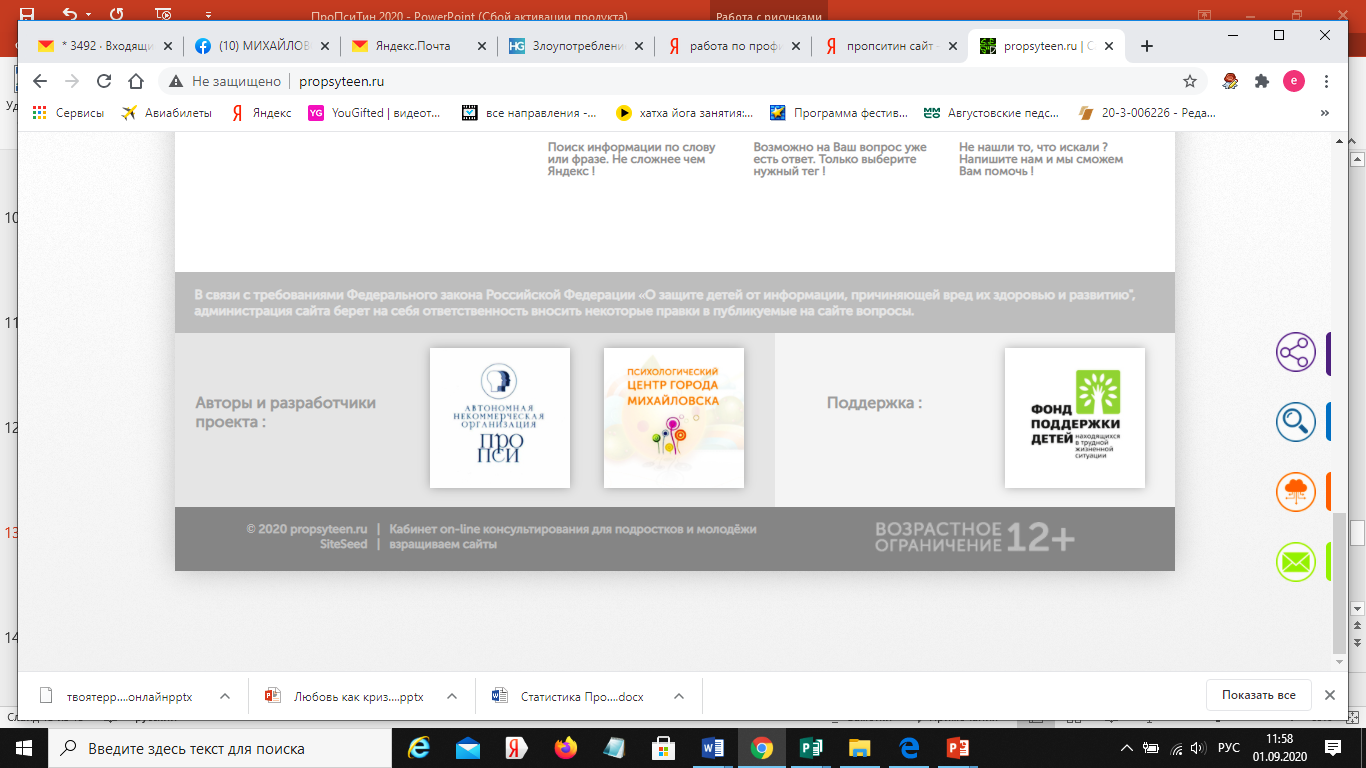